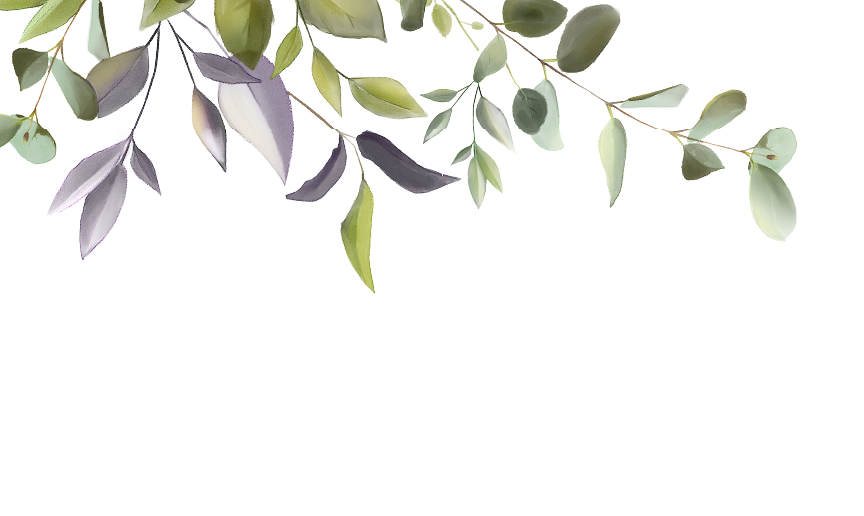 Wedding Menu
Starters
Main Dish
Dessert
CHEESE BAKED WITH ROSEMARY
SERVED SMOKED SALMON & LEMON
SERVED CRAB JOSEPHINE
GOLDEN OCEAN SHRIMP SALAD
MIX FOR GREENS VINAIGRETTE
SPINACH SALAD WITH SOY DRESSING
FOREST FLOWER GREEN HERBAL TEA
GOLDEN FROSTING CAKE
CHOCOLATE CUPCAKES WITH BERRIES
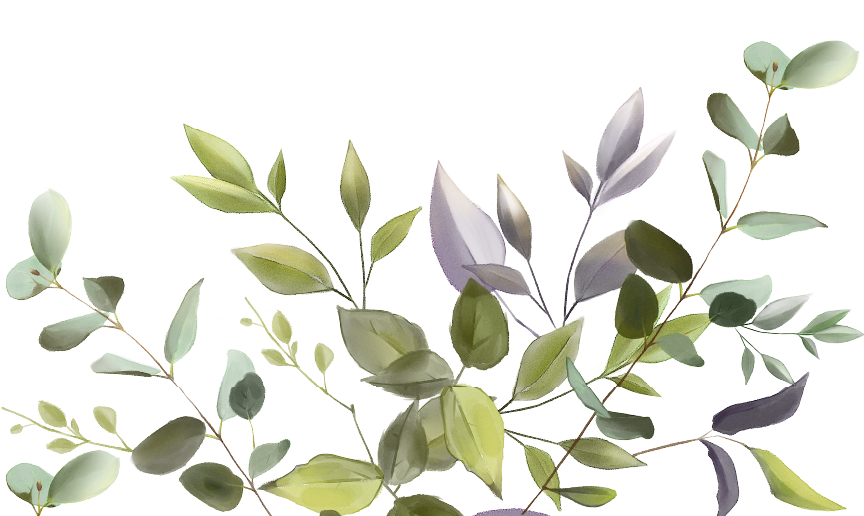